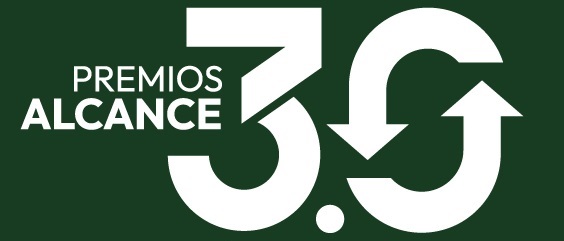 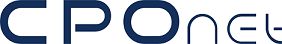 El logo de tu empresa
El logo de los premios
RESILIENCIA Y ADAPTABILIDADRESUMEN EJECUTIVO DEL PROYECTO
NOMBRE DE LA EMPRESA
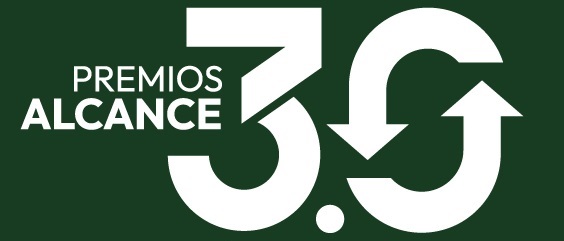 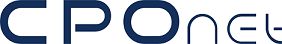 El logo de tu empresa
El logo de los premios
1. Categoría
RESILIENCIA Y ADAPTABILIDAD
2
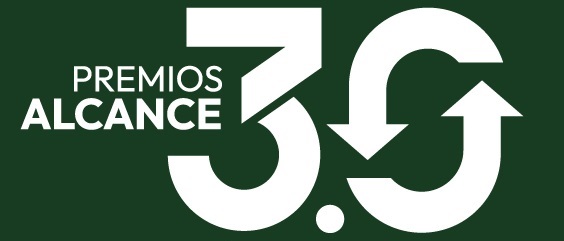 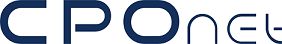 El logo de tu empresa
El logo de los premios
2. Datos de la Empresa
Sector o Industria:
Nombre de la Compañía: 	
Dirección: 			
Población: 			
Teléfono: 			
Web Empresa: 		

Persona que presenta el Proyecto: 	
Teléfono de contacto: 	
Email:
3
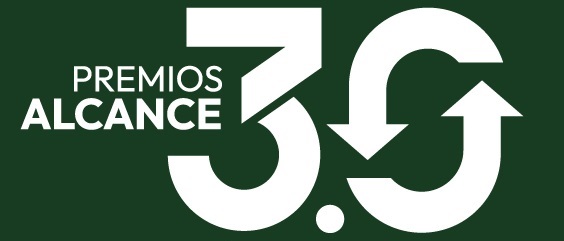 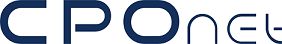 El logo de tu empresa
El logo de los premios
3. Resumen Ejecutivo
Presentar un resumen ejecutivo con una extensión máxima de 300 palabras sobre el proyecto de  Resiliencia y Adaptabilidad, que persigue la Empresa.
4
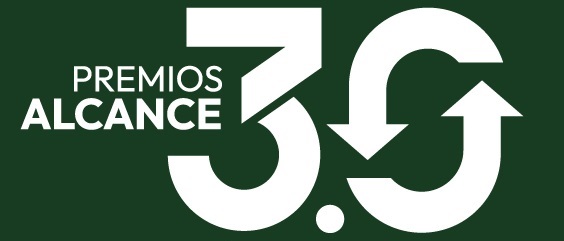 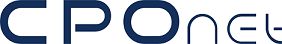 El logo de tu empresa
El logo de los premios
4. Descripción del Desafío
Detallar los desafíos específicos que enfrentó la empresa, relativos al Alcance 3, ya sean económicos, técnicos, operativos, culturales, etc.
.
5
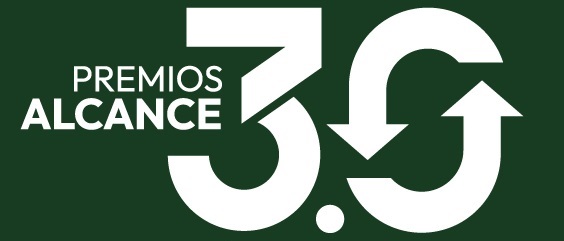 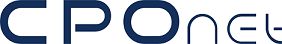 El logo de tu empresa
El logo de los premios
5. Estrategias de Adaptabilidad
Describir las acciones, procesos y estrategias implementadas para superar los desafíos mencionados.
.
6
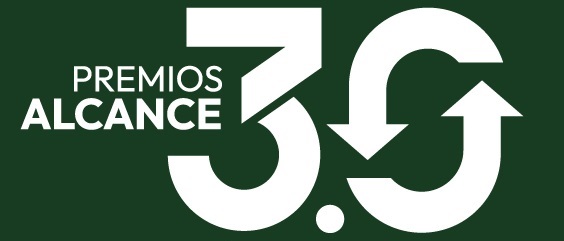 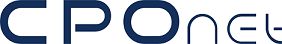 El logo de tu empresa
El logo de los premios
6. Momentos Clave
Narrar eventos o momentos cruciales en los que la empresa demostró una resiliencia notable.
.
7
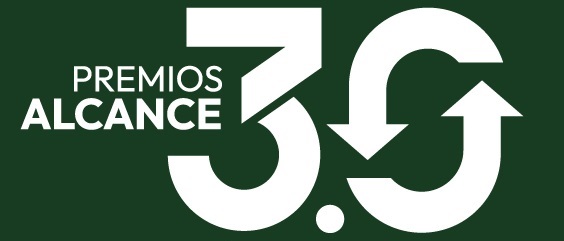 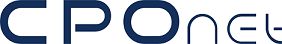 El logo de tu empresa
El logo de los premios
7. Resultados Alcanzados
Beneficios tangibles y mejoras que surgieron como resultado de superar los desafíos.
.
8
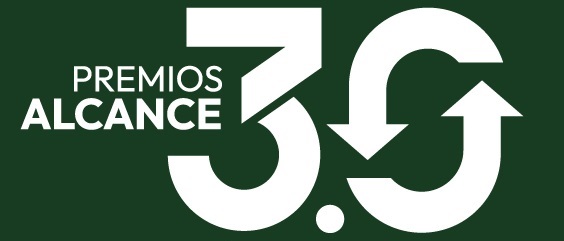 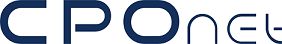 El logo de tu empresa
El logo de los premios
8. Aprendizajes
Reflexiones y lecciones aprendidas durante el proceso de adaptación y superación de desafíos.
.
9
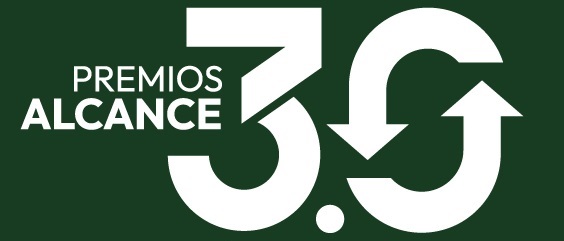 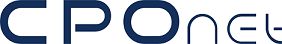 El logo de tu empresa
El logo de los premios
9. Testimonios o Feedback
Comentarios o testimonios de empleados, clientes o socios que evidencien la resiliencia y adaptabilidad de la empresa.
.
10
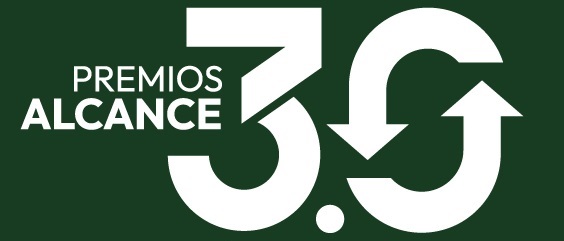 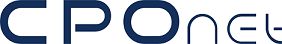 El logo de tu empresa
El logo de los premios
10. Proyección Futura
Planes y estrategias futuras basadas en los aprendizajes y experiencias acumuladas.
.
11
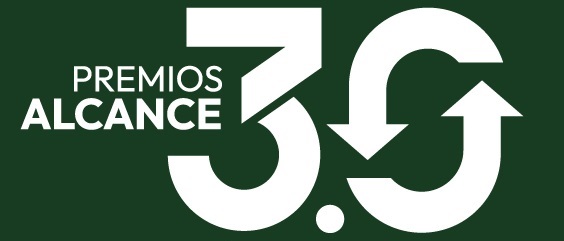 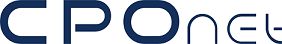 El logo de tu empresa
El logo de los premios
11. Anexos
Gráficos, fotografías, o cualquier otro documento que demuestre la evolución y superación de la empresa con respecto al Alcance 3.
.
12
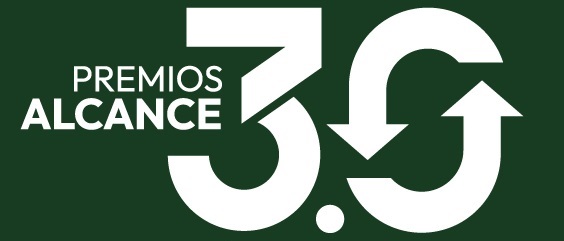 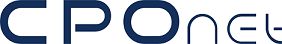 El logo de tu empresa
El logo de los premios
12. Declaración de Veracidad
☒
Con la firma y el envío del presente documento declaro haber leído, conocer y aceptar las estipulaciones de las bases legales del concurso Premio Alcance 3.0
Nombre de la Empresa:
CIF:
Nombre y Apellidos:
Cargo:
DNI:

Lugar y Fecha:
…
…
…
…
…

…
FIRMA
.
13